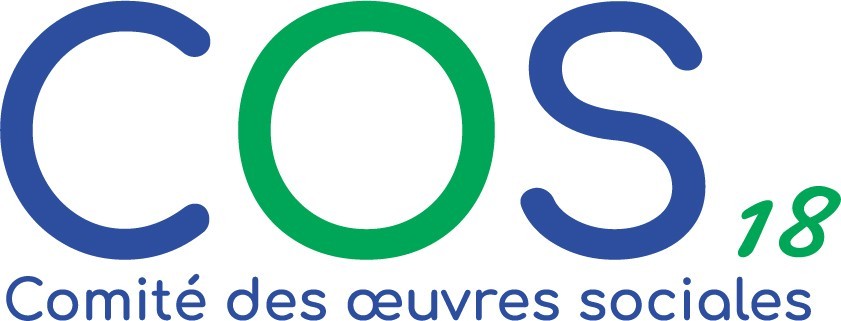 ASSEMBLEE GENERALE
30 MAI 2024
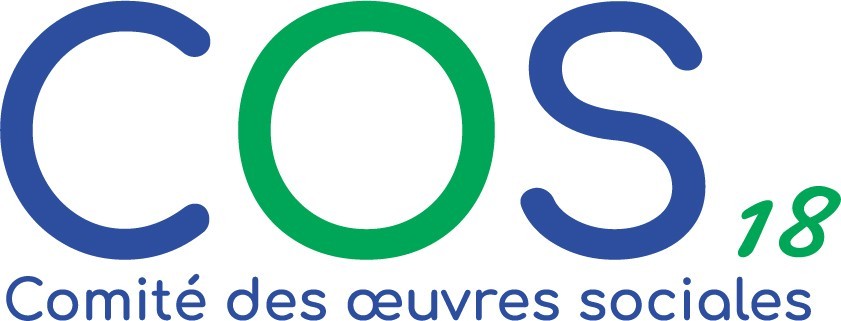 ACTIVITE 2023
Activité globale

Produits d’exploitation

Charges d’exploitation

Situation financière
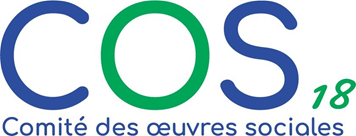 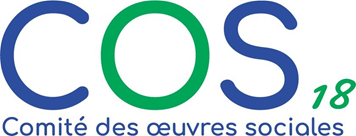 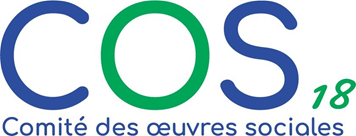 Analyse des recettes

Les subventions de 212 763€ se répartissent de la façon suivante :

73 000€ pour les activités sociales et culturelles
30 000€ pour des agents à l’arbre de Noël
40 000€ pour l’autorisation d’absence des membres du CA et bureau
55 000€ pour la mise à disposition des permanentes du COS
1 950€ de la MDPH
12 813€ pour la mise à disposition des locaux et moyens
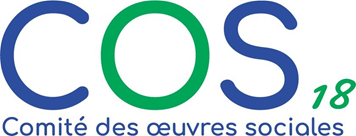 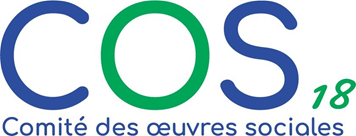 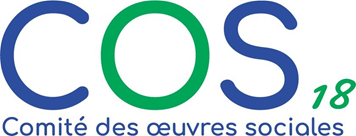 Analyse des dépenses
Les frais de fonctionnement s’élèvent à 24 997€ pour l’année 2023 et se répartissent selon le diagramme ci-après. Ils concernent essentiellement la mise à disposition des locaux et moyens fournis par le Conseil Départemental pour un montant de 12 813€.

Le Conseil Départemental a mis à disposition deux agents à temps plein à compter d’octobre 2023 pour une durée de 3 mois. Les frais de personnel sont de 54 810€.

Une autorisation d’absence pour les membres du Conseil d’administration et du bureau a été valorisée pour l’équivalent de 198 jours soit 40 000€.

Enfin pour l’Arbre de Noël, le Conseil Départemental autorise les agents invités à s’absenter pour la durée de l’animation évalué à 30 000€ de masse salariale.
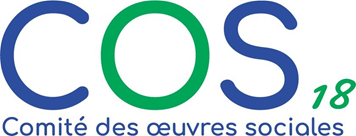 Répartition des dépenses
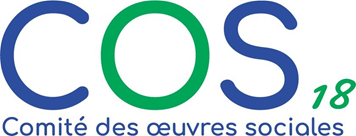 Trésorerie